From TC to TTOC…

Fact, Fiction, and Urban Fable
Kevin Fadum
District Principal – Human Resources
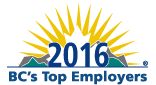 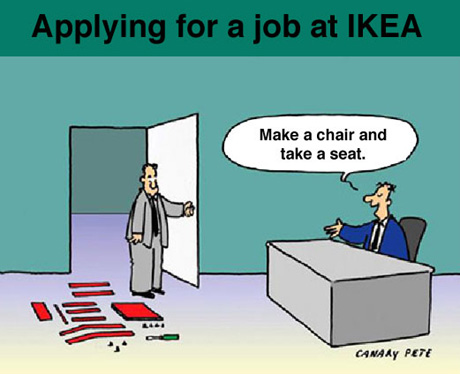 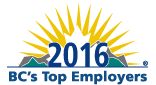 Purpose  of the Session:


1. Provide information in 3 areas

		Resume building
		The application process
		Working as a TTOC

2. To dispel some myths

3. To answer some questions

4. To share a caution – working in multiple districts

5. To model some very bad teaching!
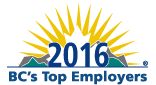 Some “Qualifiers”


I know Surrey… not other Metro Districts

	Generalizations are just that

	Things change quickly  (hiring patterns)

	Every application is unique
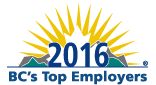 Urban Fable #1


    “I have been told that there are no jobs in…..”
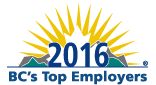 The Surrey School District

Landmass of 316km2
140 sites
101 elementary schools
19 secondary schools
Approximately 70,000 students
Approximately 10,000 employees
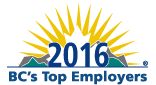 2015 Surrey Schools Data

In 2015 Surrey hired:
288 TTOCs 
126 new Teach 

	December 14, 2015: 622 TTOCs

	School Principals hire teachers from the 		TTOC list – 117 TTOCs converted to Teacher
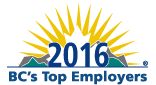 We look for excellence:
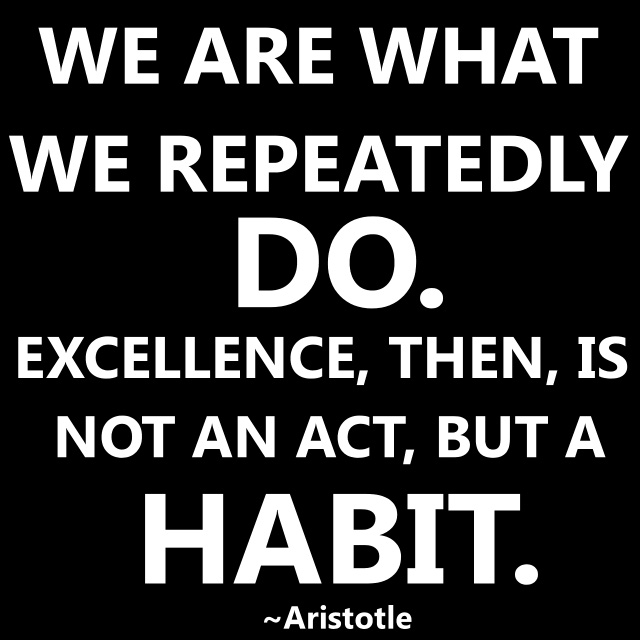 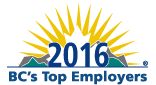 We look for a growth mindset


	

	growth




							time
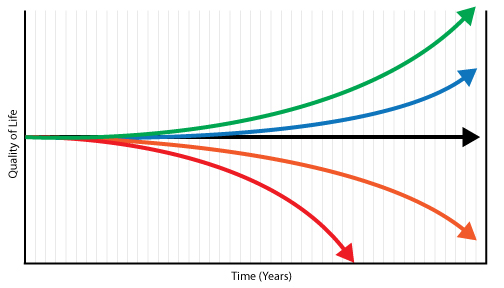 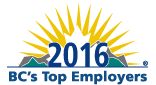 Crafting a CV


	Paper colour (cream or goldenrod)

	Font (Arial vs. Courier)

	To Staple or to Bind
	
	Picture or no picture
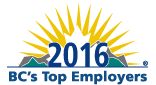 The Facts


Key Components
		
			- TTOC application
			- Cover letter
			- Resume
			- Teaching reports
			- Supporting documents
			- Website for step by step
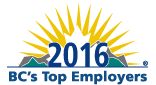 Urban Fable #2



    “Letters of Reference are Critical…. get as many as you can.”
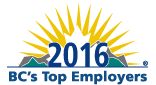 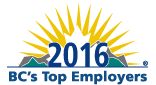 Some Advice

Show why your application is unique and interesting in the cover letter

	Be clear and concise

	What is important to include?

	Proofread and spellcheck!!!

	Sign the cover letter
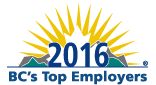 Urban Fable #3



“You only get hired in Surrey if….”
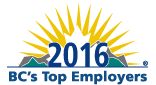 The Hiring Process in Surrey

We hire teachers to act as TTOCs, knowing they will become teachers (sometimes very quickly)

	We use the three R’s for consideration for 
	interview

				Reports
				References – one from an administrator
				Resume
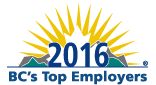 The Interview

Behaviour Based

Not a surprise quiz

Talk about your students, your practice, and your learning

Responses demonstrate alignment between beliefs and actions
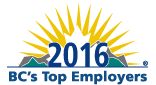 What if I don’t get hired?


Get experience

		Keep teaching

			Continue professional growth

				New teaching reports

					Re apply

    (Please don’t argue…. It really doesn’t help)
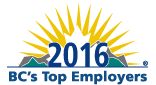 Working in Surrey


The dispatch process

How much will I work

	How long will I TOC… road to a contract

	Keys to success as a TOC
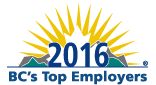 Urban Fable #4



“Working in multiple districts will get me more work…”
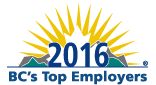 Working in Multiple School Districts

Why teachers work in multiple districts?
		-Perception of income assurance
		-Collective agreement changes
		-Nice to be wanted
		-Interesting to experience multiple districts
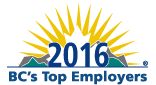 Working in multiple districts 
	
Reality:
1) Pay based on increments – 170 days TTOC experience equals one increment step in a district.


Caution:
Working in multiple school district has the potential to negatively affect pay as experience points are ‘siloed’ in a district.
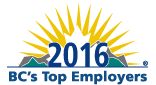 Working in multiple districts 
	
Reality:
2) In most districts the school principal hires teachers for short term leaves. (relationships = contract)


Caution:
Working in multiple school districts can have a negative impact on TTOC relationships with schools as teachers and administration may find you less dependable, especially in districts where teachers can request a specific TTOC.
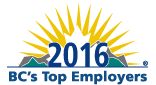 Working in multiple districts 
	
Reality
3) Rapid changes in education are occurring and continuing to evolve – you are more current than the graduates of last year.  The graduates of next year will be more current than you.

Caution:
We are at the beginning of one of the greatest shifts in education in a long time, there is no time like the present to pursue employment opportunities.
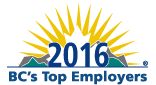 A suggestion

1)   Apply to multiple school districts
2)   Build a criteria for choosing your ‘main district’ – considerations:
Where do I live?
Where do I want to live?
Do I have children (do I hope to?)
Contract conversion
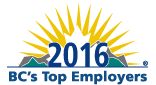 Interested in teaching in Surrey?

Application information session:
	March 29, 2016
	3:30 – 5:00pm
	Resource Education Center
	14123 – 92nd Avenue,
	Surrey, BC
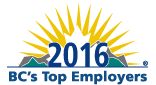 Your Questions…


General vs. Specific Questions

	Going home in the car questions
		
		stafford_d@surreyschools.ca
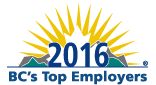